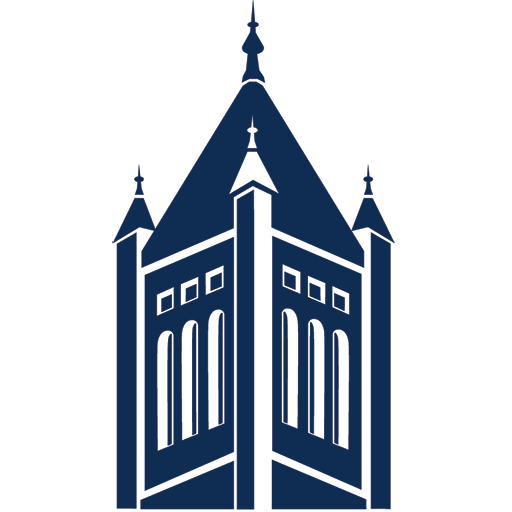 Lander University
Budget Request 2019-2020
1
College Highlights
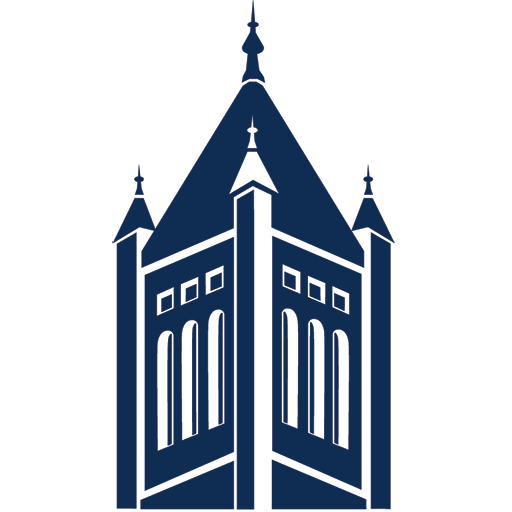 In 2016, Lander dropped its tuition and has committed to keeping tuition, all general fees, and Housing frozen for four years, allowing parents and students to better understand and plan for the cost of higher education.

Located in Greenwood, South Carolina, Lander University is a public, regional, comprehensive university established in 1872.  

Lander offers 64 areas of study, including 16 signature academic programs in fields that are emerging and in high-demand. 

Proudly serving the great State of South Carolina, Lander is a safe and diverse campus with a student body of 3,053. More than 92% of Lander’s students are South Carolina residents, coming from every county in the state. 

Lander University’s new strategic plan includes an intensive focus on its 16 signature academic programs and calls for the University to faithfully follow its new mission and vision. 

Enrollment at Lander is on the rise, and it is anticipated that the University will continue to grow. Our Fall 2018 Freshman class is 13% larger than last year and is the largest Freshman class in our history, for the second year in a row.  Lander’s Fall 2019 enrollment is estimated to exceed 3,250, making Lander’s enrollment the largest in its 146 year history.
2
Appropriations History
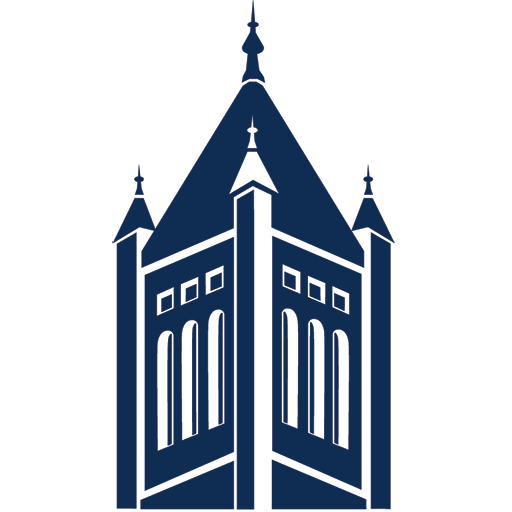 3
FY 19 Projected Current Revenue
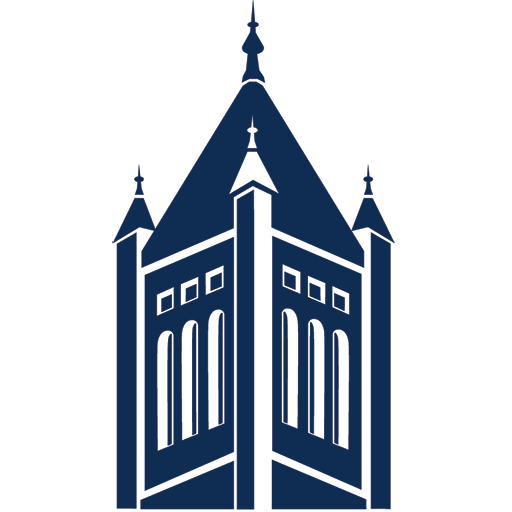 Total: $83,966,463
4
FY 19 Projected Current Expenses
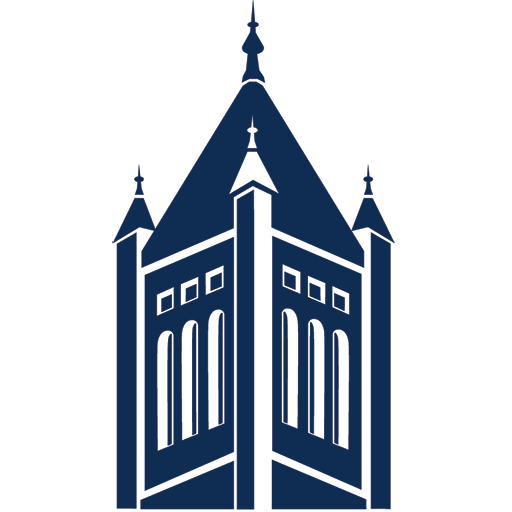 Total: $83,966,463
5
Carry Forward
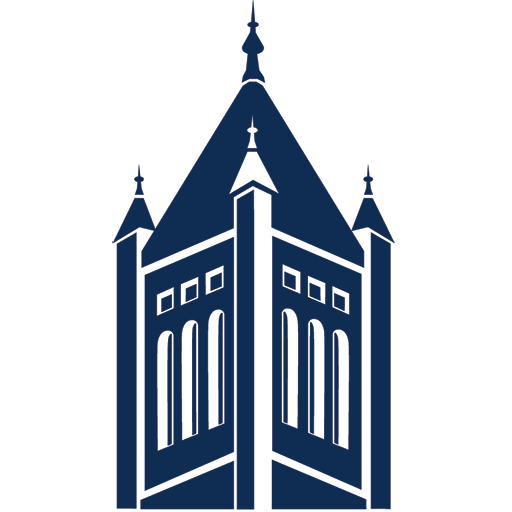 6
Capital Projects
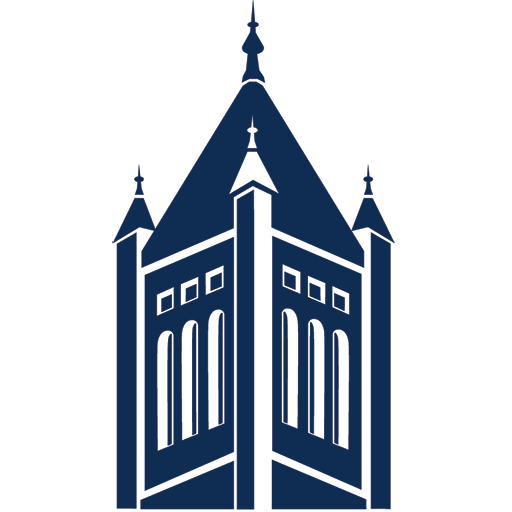 Lander University does not have any active or non-active capital projects.  All projects have been closed.
7
Maintenance
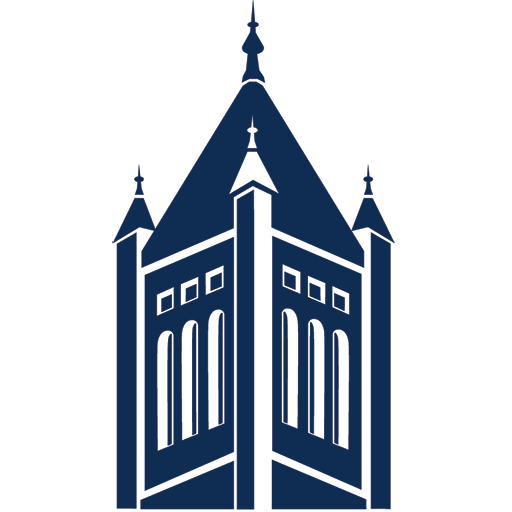 Lander University’s campus is beautiful!  It is regularly maintained and an annual maintenance plan is consistently followed.
The University defines critical maintenance as maintenance items relating to facilities necessary to maintain full utility of the facilities which have been postponed due to a lack of funding or other contributing factors.
The University has a critical maintenance plan.  Under this plan, the University has been addressing the most critical issues as time and funding permit.  The critical maintenance funds appropriated by the General Assembly have been essential in addressing these needs.
Current critical maintenance projects include modernization and update of elevators, sidewalk repairs, Food Service dish machine upgrade, classroom improvements to include carpet, paint, and furniture, security camera/emergency call tower upgrades, web-based, secure climate and environmental regulatory control system.
FY 2017-2018, Lander University spent $1,425,177 on maintenance needs.  Lander has six ongoing projects for an estimated $2,377,848.
8
Maintenance
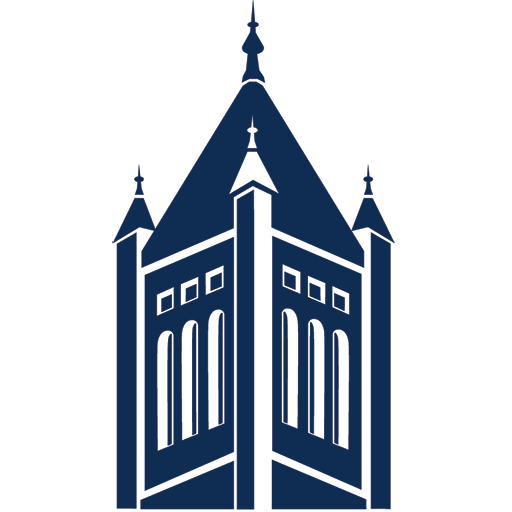 9
FY 20 Recurring Revenue Budgetwith anticipated funding
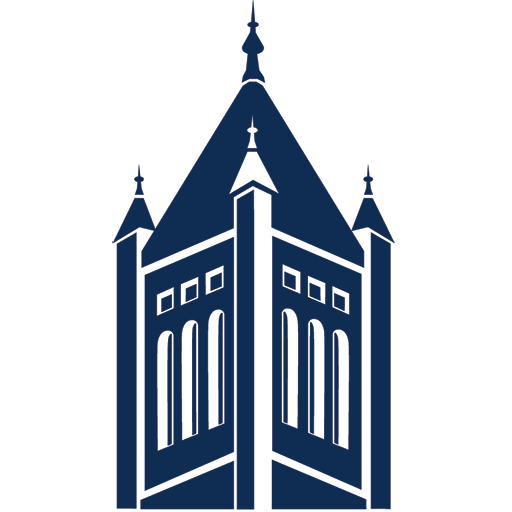 Total: $85,607,083
10
FY 20 Non-Recurring Revenue Budgetwith anticipated funding
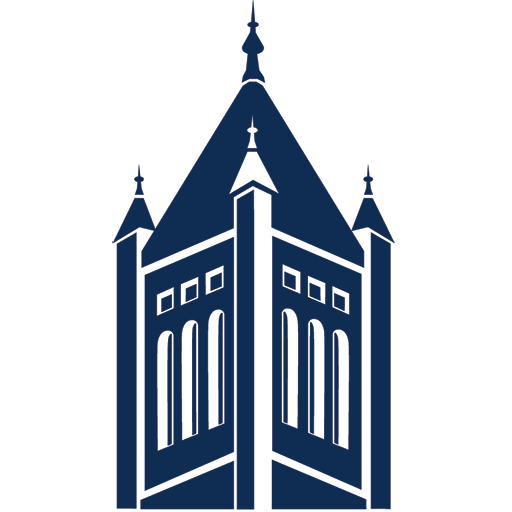 Total: $17,175,200
11
FY 20 Recurring Expense Budgetwith anticipated funding
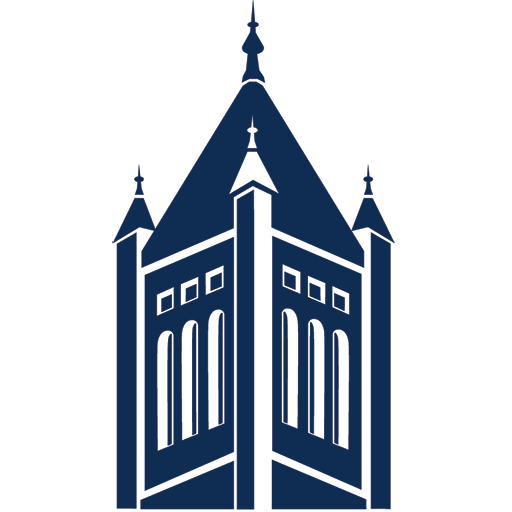 Total: $85,607,083
12
FY 20 Non-Recurring Expense Budgetwith anticipated funding
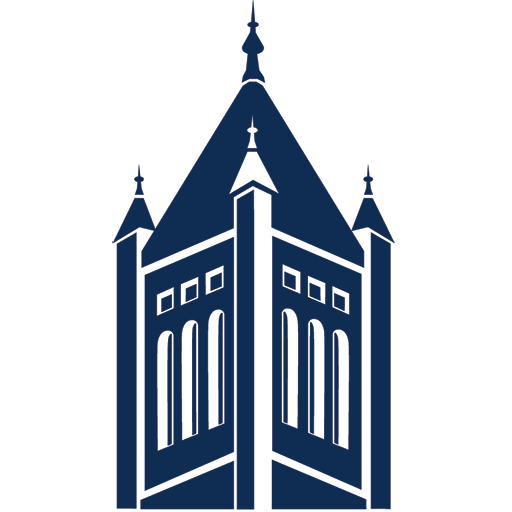 Total: $17,175,200
13
Recurring Request
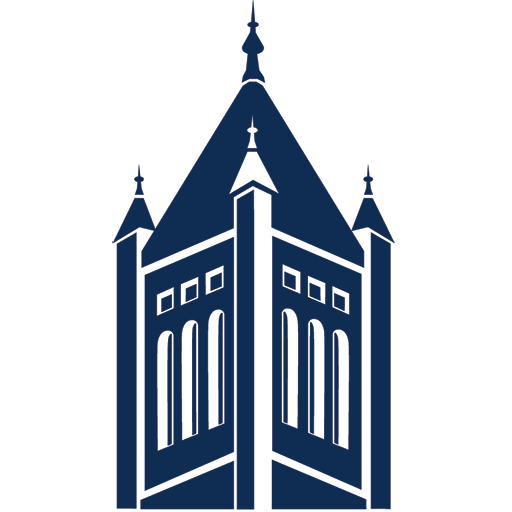 14
Non-Recurring Request
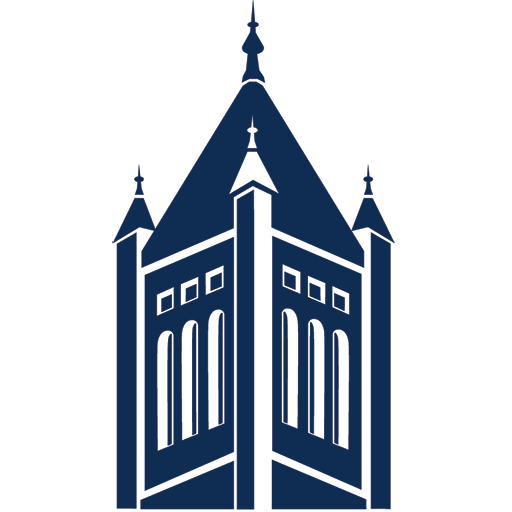 15
Capital Request
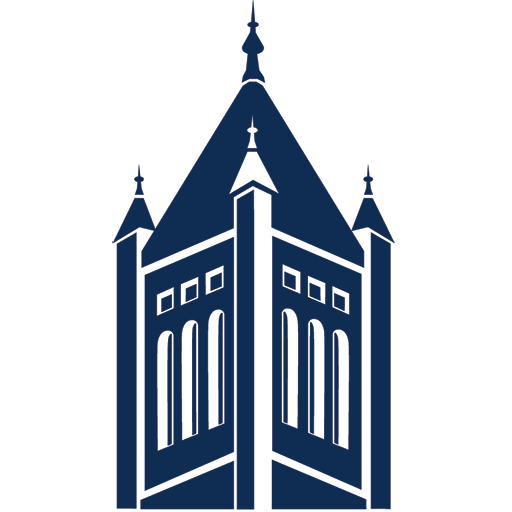 16
Other Fund Request
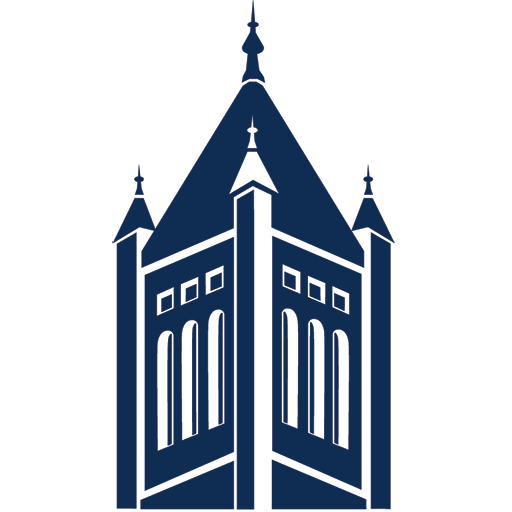 17
Federal Fund Request
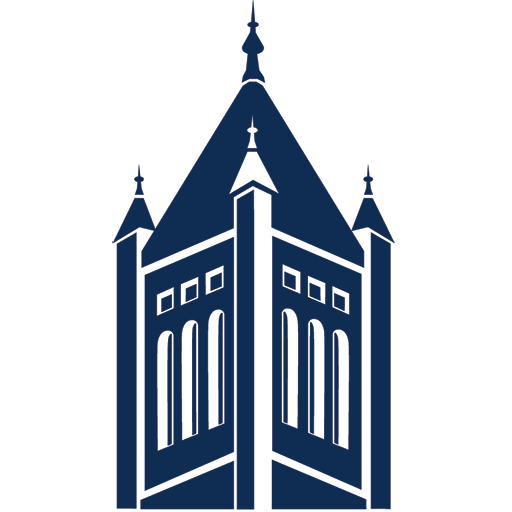 Lander University is not requesting an increase or decrease in Federal Fund authorization.
18
FTE Request
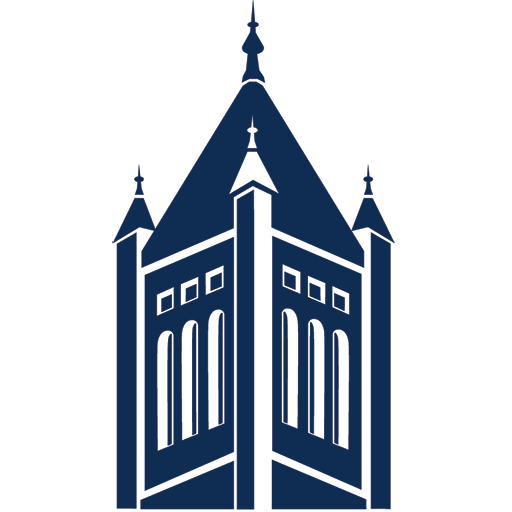 19
Provisos
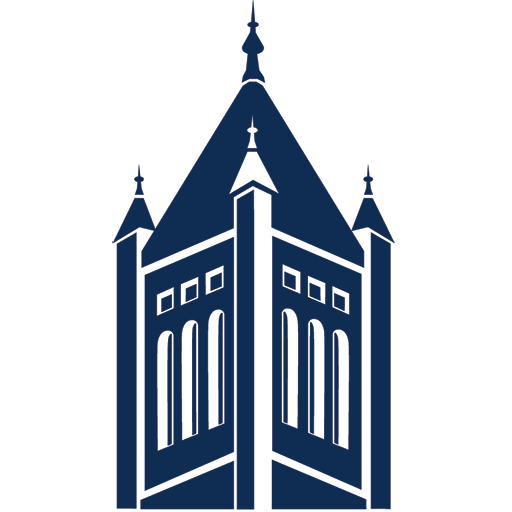 20
Provisos
21
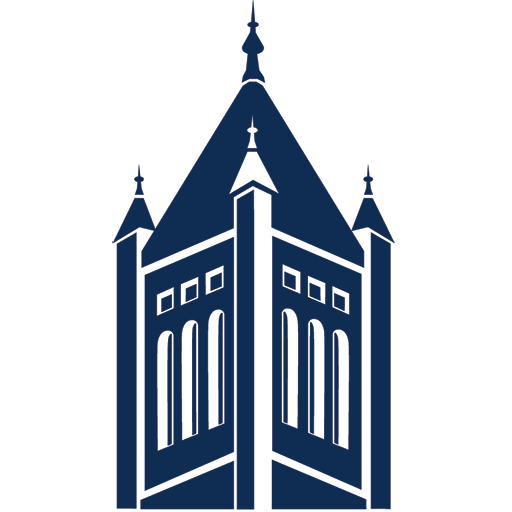 Appendix
22
Student Enrollment
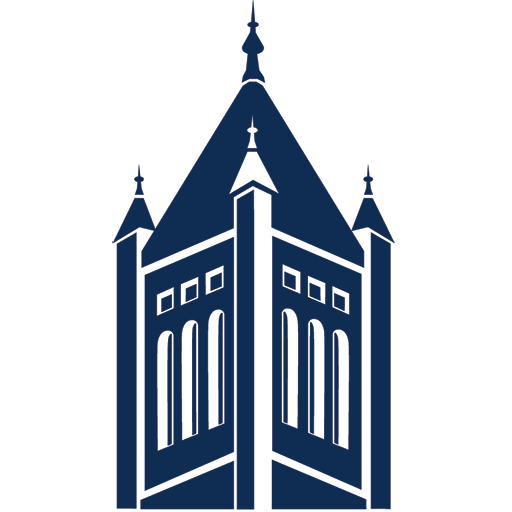 23
Student Enrollment
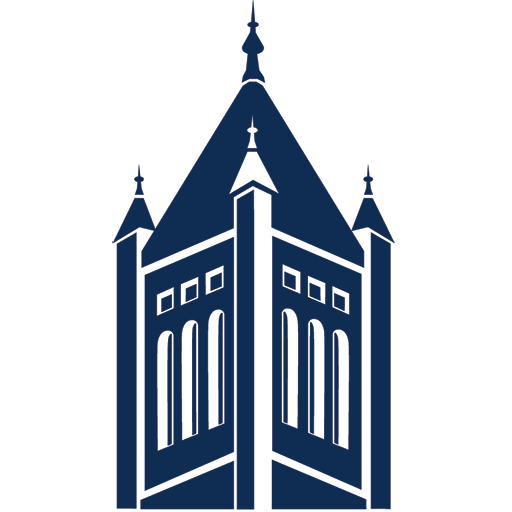 24
Minority Enrollment
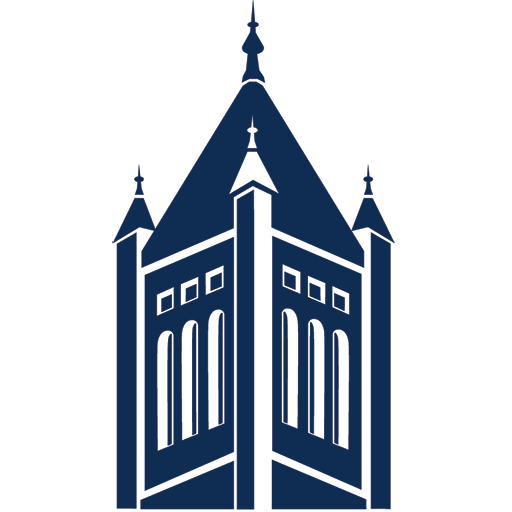 25
Fall 2018 Enrollment by College
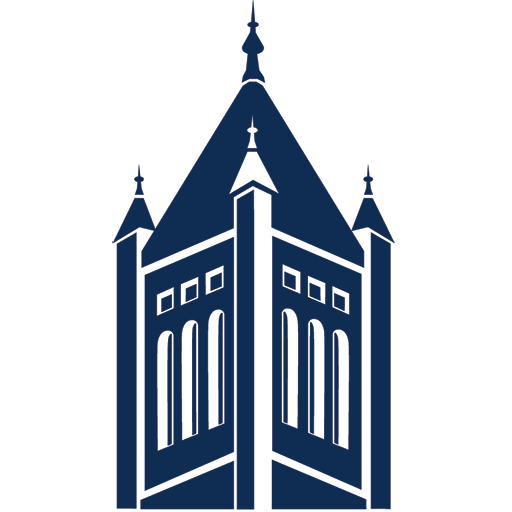 26
Fall 2018In-State/Out-of-State Students
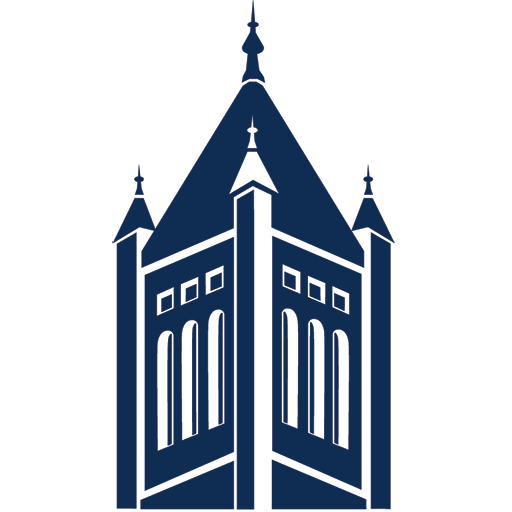 27
Graduation Data
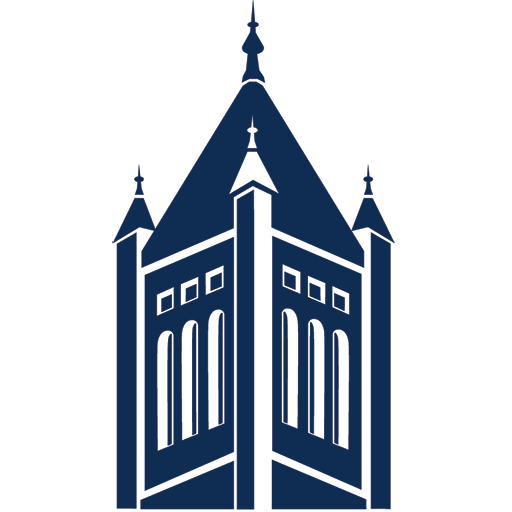 76% of Lander alumni live in South Carolina.
28
Tuition & Feesper semester
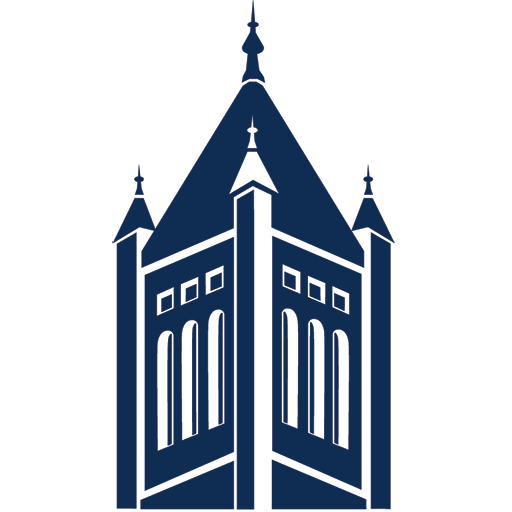 FY19-FY20 Increase:
0.00%
FY18-FY19 Increase:
0.00%
FY17-FY18 Increase:
4.46%
*FY16-FY17 Increase:
4.17%
FY14-FY15 Increase:
3.15%
FY15-FY16 Increase:
3.20%
*Beginning FY2017, Lander University began charging student fees for Safety & Security, Education & Technology, Student Activities, Athletics. Previously, these fees did not exist and were internally allocated from tuition.  In FY2018, the University added fees for Health & Counseling, Transportation, Employment, Library, and Fitness Facility.
29
2018-2019 Tuition & Fee Scheduleper semester
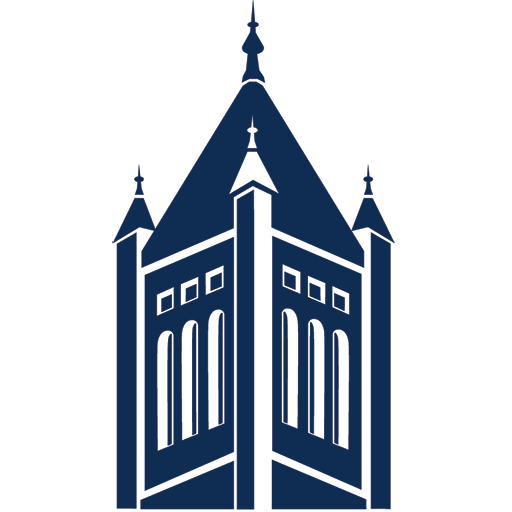 30
2018-2019 Tuition & Fee Scheduleper semester
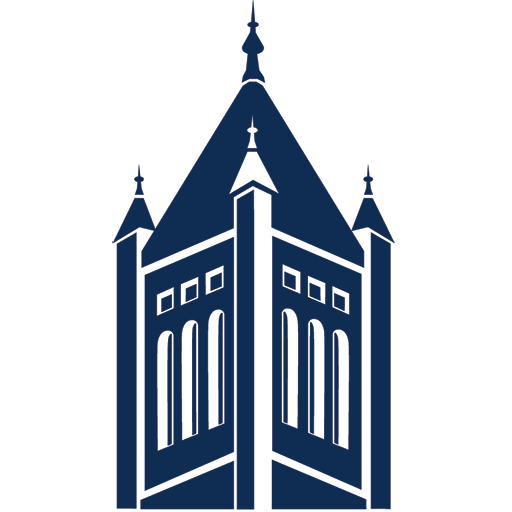 31
Scholarships & Grants
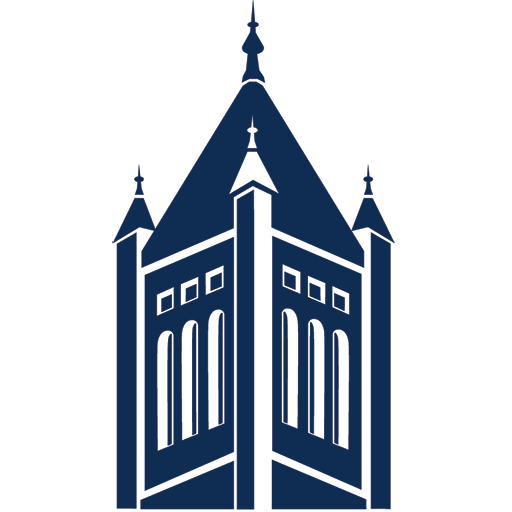 2017-2018
Undergraduate
32
Outstanding Debt
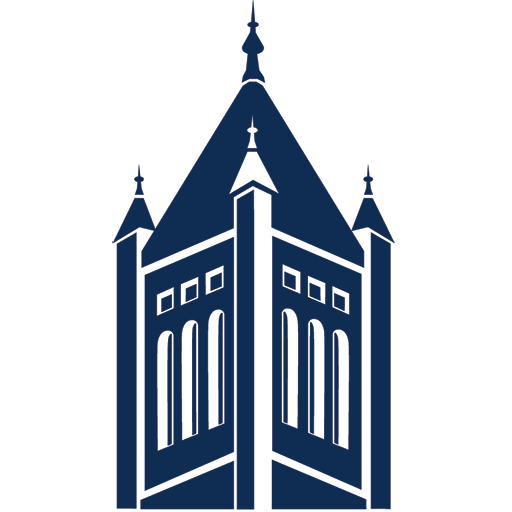 33
Employees
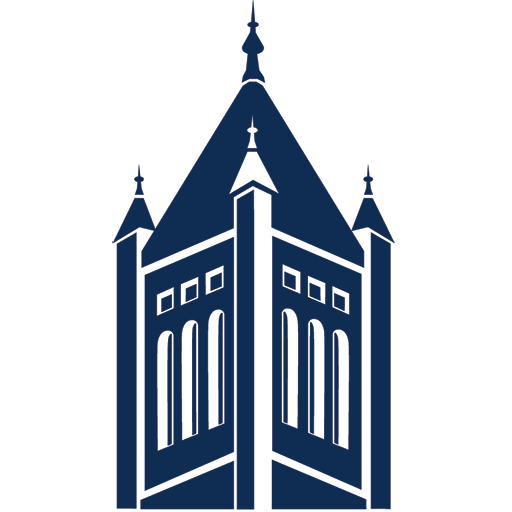 As of December 2018, the university has 573 employees:
148 Full Time Faculty
101 Part Time Faculty
276 Full Time Staff
48 Part Time Staff
34
Fall 2018Student to Faculty Ratio
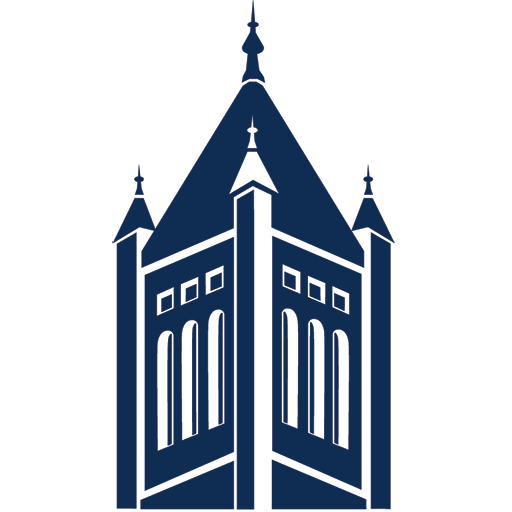 35
Minority Representation
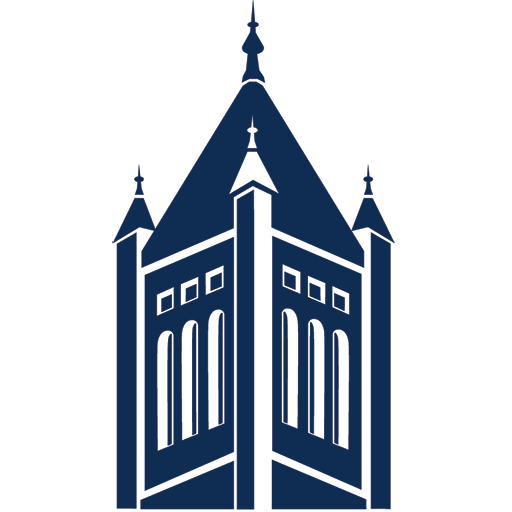 36
4% Tuition Waiver & Abatements
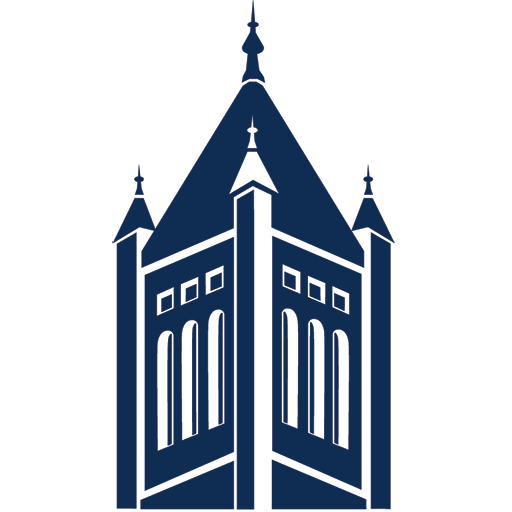 R = Resident
NR = Non-Resident
37
Criterion for Merit Award Abatements
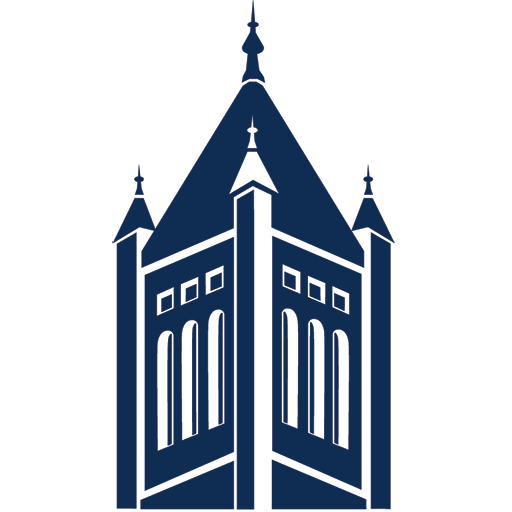 4% Tuition Waivers
Lander University awards students a tuition waiver in accordance with Section 59-101-620 based upon an approved scholarship matrix developed by the Office of Financial Aid, taking into consideration ACT or SAT score and high school GPA to determine the waiver amount.  Separate renewal criteria are set for those continuing students deemed eligible to maintain the waiver during subsequent academic years.  The maximum waived amount for all students cannot exceed a five year rolling average of the undergraduate student population as reported in the university’s annual FISAP (Title IV Fiscal Operations Report and Application to Participate).  

Criterion:
In-State		At least 1100 SAT and 3.5 GPA (Weighted Scale)
Out-of-State	At least 1100 SAT and 3.0 GPA (Unweighted Scale)
Merit Award Abatements
Lander University awards students a merit award abatement in accordance with Section 59-112-70(A) based upon an approved scholarship matrix developed by the Office of Financial Aid, taking into consideration ACT or SAT score and high school GPA to determine the waiver amount.  

Criterion:
In-State		At least 1100 SAT and 3.5 GPA (Weighted Scale)
Out-of-State	At least 1100 SAT and 3.0 GPA (Unweighted Scale)
38